МОЙ город-НОВОМОСКОВСК
МОЙ любимый уголок…..

Учитель : Воличенко Светлана Юрьевна
Новомосковск
История Новомосковска берёт своё начало с посёлка Бобрики (1765—1930), который в начале 1930-х годов всего за несколько лет стал крупным промышленным городом, столицей территориального региона Мосбасс в составе Московской области. Это стало возможным благодаря строительству химического комбината по производству азотных удобрений вместе с сопутствующими производствами и инфраструктурой. Сильно пострадав во время Великой Отечественной войны, город был восстановлен и включен в состав Тульской области, став в ней вторым по величине городом после регионального центра Тулы. В 2008 году Новомосковск стал центром городского округа, который объединяет 113 населённых пунктов упразднённого Новомосковского района, а также включил в свой состав город Сокольники.
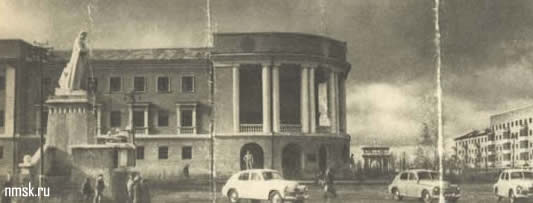 Герб Новомосковска
Памятник Дону и Шату
Исток реки Дон
Катюша времён войны
Центральные улицы  города
Детский парк
Дворец детского и юношеского творчества
Детская железная дорога
Центральный рынок
здание администрации
вечный огонь
Ротонда на бульваре по улице Комсомольская
Памятник Рудневу
Памятник сталиногорцам-    участникам    Великой Отечественной войны
вокзал
Мемориал павшим в                   великую Отечественную войну
кинотеатр  « Победа »
Нелюбить невозможно!
НовомосковскНовомосковск! К тебе душой и теломЯ прикипела, родина моя.Здесь занимаюсь я любимым делом,Здесь родилась , и здесь моя семья.В саду деревья и цветы сажаюИ в электричке еду на завод.А если вдруг куда-то уезжаю,То сердце вновь меня к тебе зовёт.Я веру в истину , несу сквозь годы.С тобою вместе радость и беда,И рада, что ты краше год от года,И за тебя я истинно горда!Хоть я слаба, но многое осилю,Всё потому, что я живу любя.И для меня Великая РоссияМой город, начинается с тебя!Галина Плахова Королёва   22.05.2009.